Your social media post
Highlight the goal of your post and the platform you want to use.
GOAL:
platform:
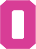 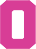 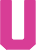 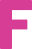 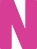 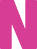 Awareness: Show your content to as many people as possible.
Facebook
LinkedIn
LinkedIn
Instagram
Engagement: Get people to interact with your content, likes, comments, and shares.
C O P Y |POST
I M A G E
Post Body text
Relevant hashtags